Co nás dnes čeká?
OPAKOVACÍ KVÍZ
Dobrý den, milí šesťáci,

abyste neměli tolik učení, vytvořila jsem pro Vás na dnešek OPAKOVACÍ KVÍZ.

Není to na čas, ani na známky, tak zkuste využít tuto chvilku pro opakování.

Dále si, prosím, dejte do pořádku zápisy v sešitě. Vůbec nevadí, pokud někdo nemá doma tiskárnu. Zápisy si napište ručně, jak jste zvyklí v jiných předmětech. To Vám sice zabere více času, ale věřte mi – učivo si lépe zapamatujete. 

Pokud by byl v zápisu nějaký složitější obrázek, nedělejte si s ním hlavu, vůbec nevadí, když nebude tak přesný, jako v učebnici (popř. Vám ho pak vytisknu).
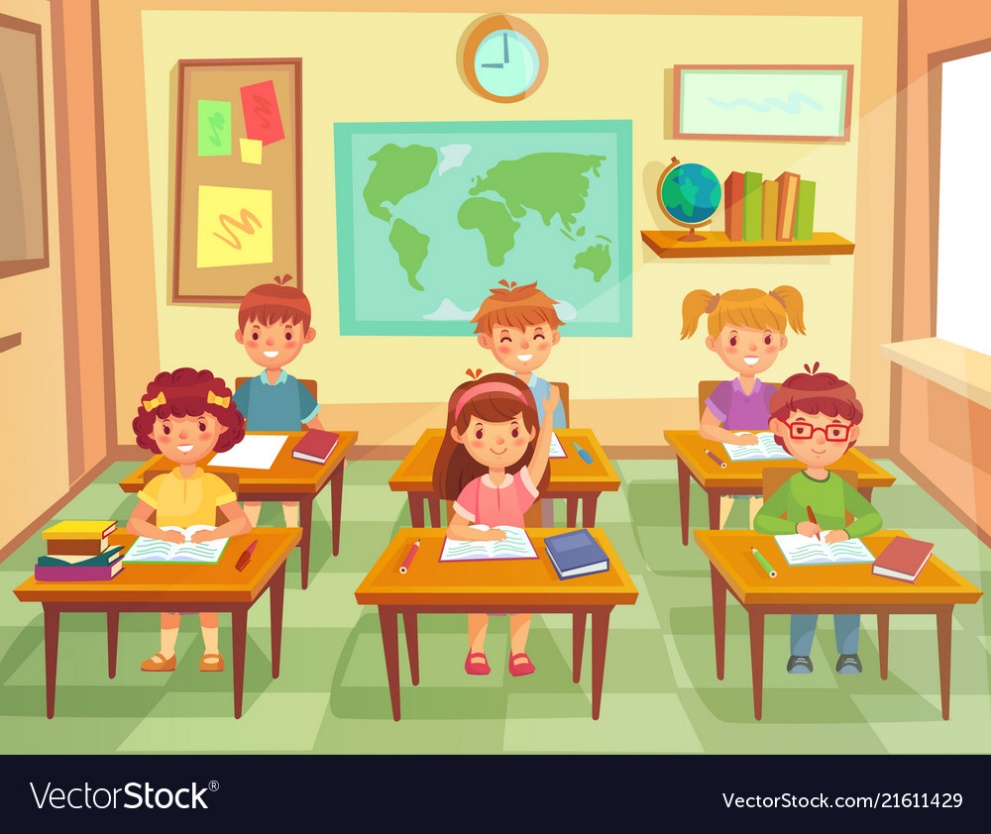 OPAKOVACÍ KVÍZ
A teď už k dnešní aktivitě – obsahuje 18 otázek. Odpovědi na ně najdete na konci prezentace.

Myslete na to, že pokud si je přečtete hned, nevyzkoušíte si, jak jste na tom s vědomostmi – a to by byla škoda.

Hodně štěstí a přeji Vám krásné prázdniny!
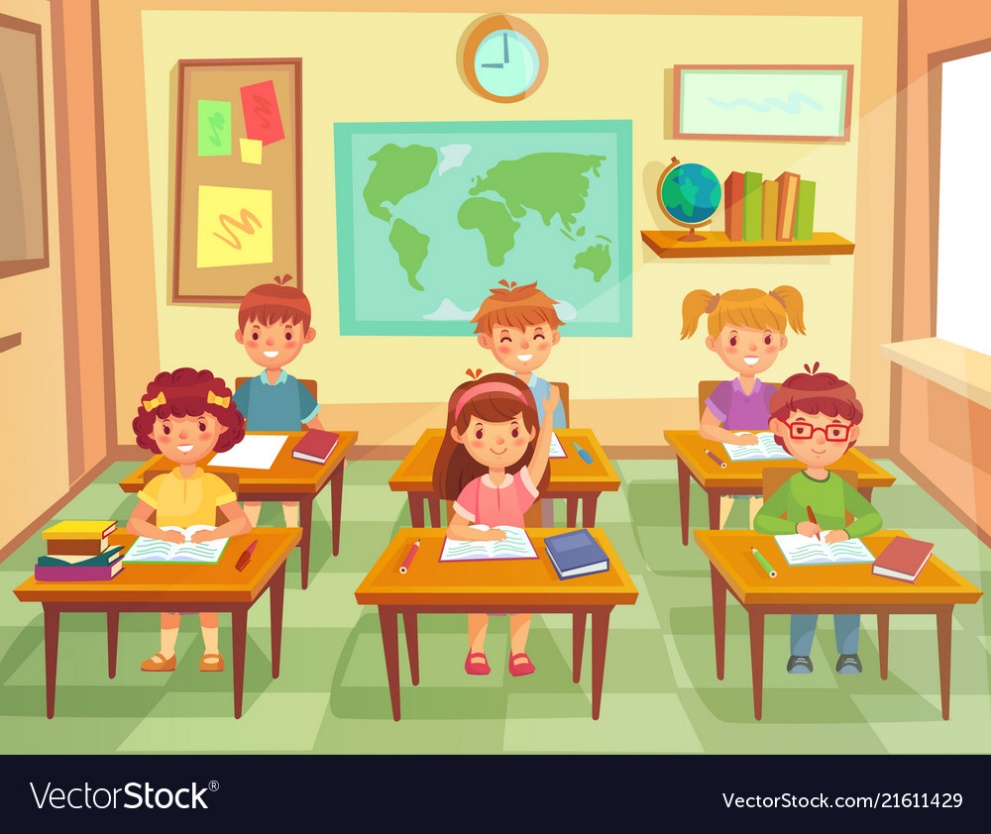 Metodu zkoumání, při které vědomě zasahujeme do zkoumaného děje, nazýváme:
1.
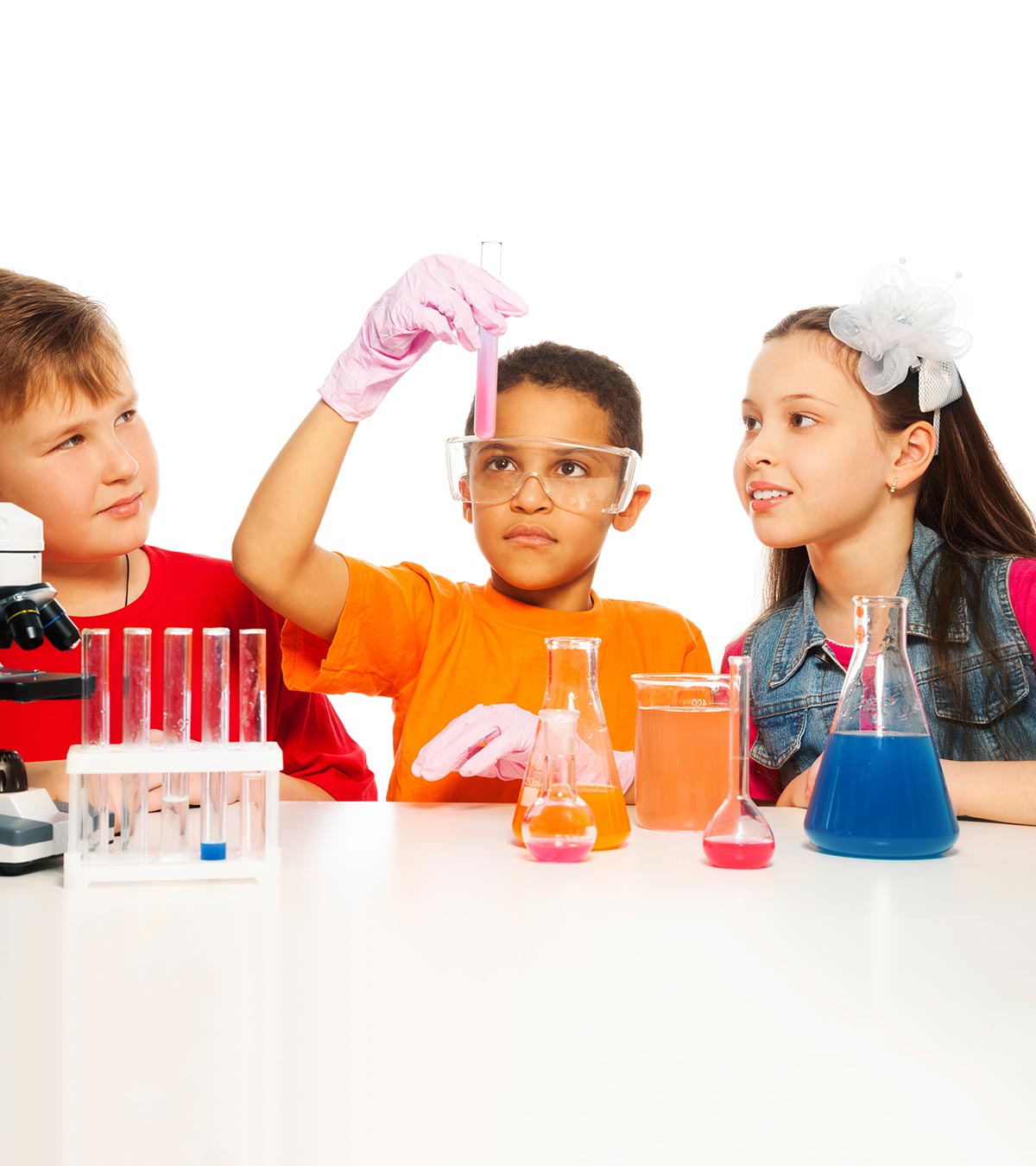 A) pokus
B) pozorování
C) sledování
MEZI SOUČÁSTI MIKROSKOPU NEPATŘÍ:
2.
A) tubus
B) objektiv
C) kukátko
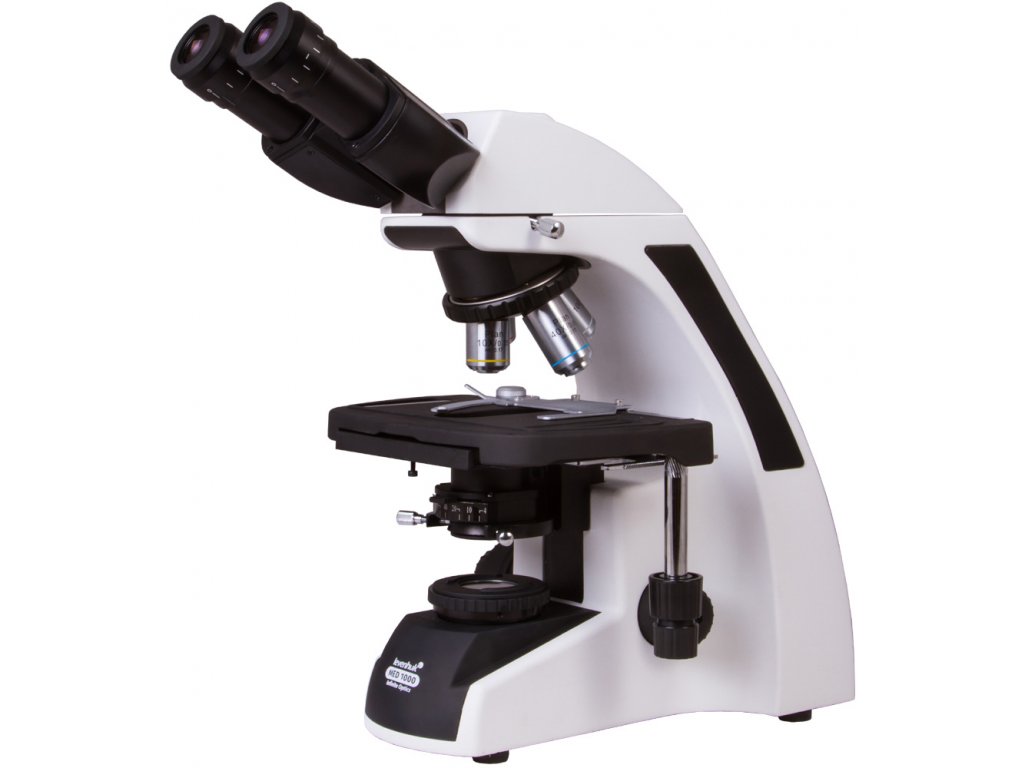 Význam slova „bio“ je:
3.
A) organismus
B) příroda
C) život
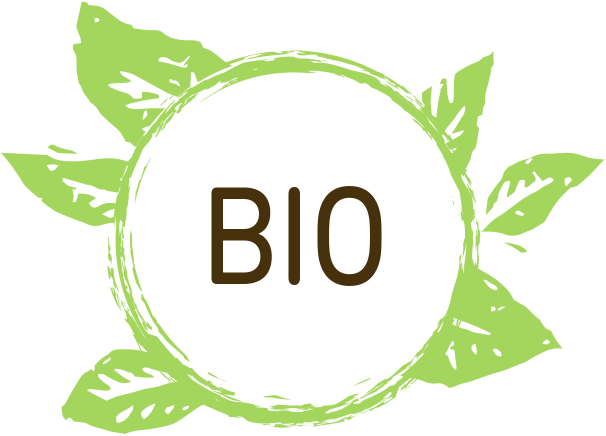 Mykologie je věda, která se zabývá:
4.
A) houbami
B) jednobuněčnými organismy
C) rostlinami
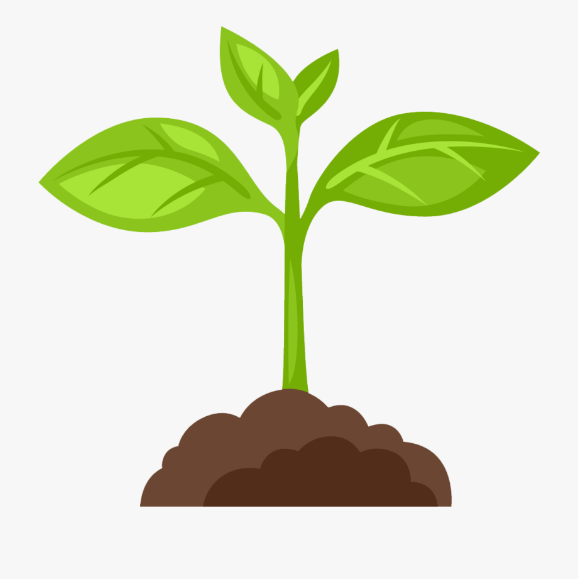 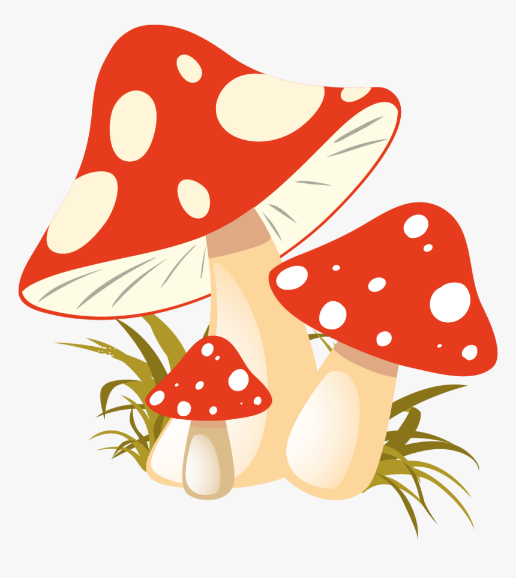 Otáčení zeměkoule kolem své osy způsobuje:
5.
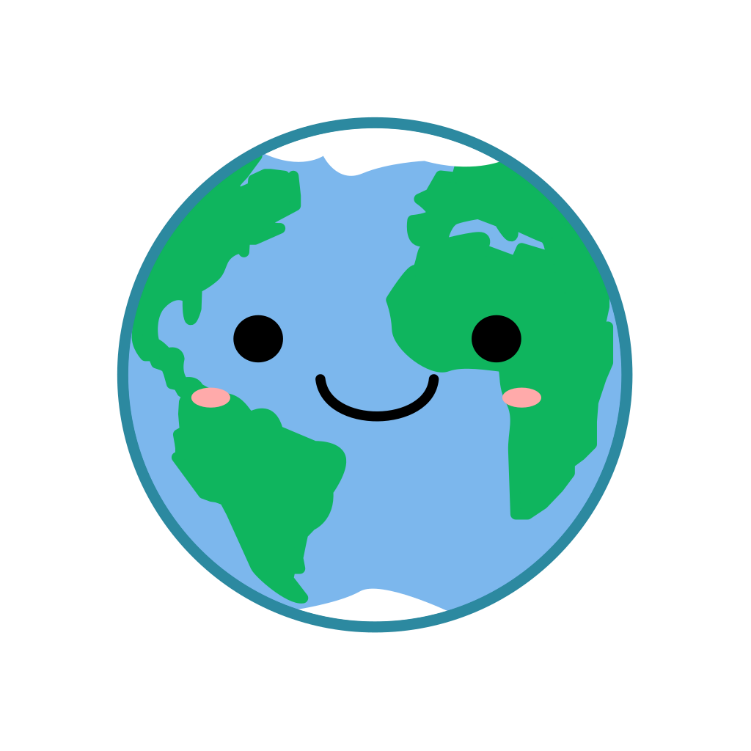 A) globální oteplování
B) střídání dne a noci
C) střídání ročních období
Jednou z teorií vzniku vesmíru a sluneční soustavy je teorie:
6.
A) velkého rozbřesku
B) velkého třesku
C) silné exploze
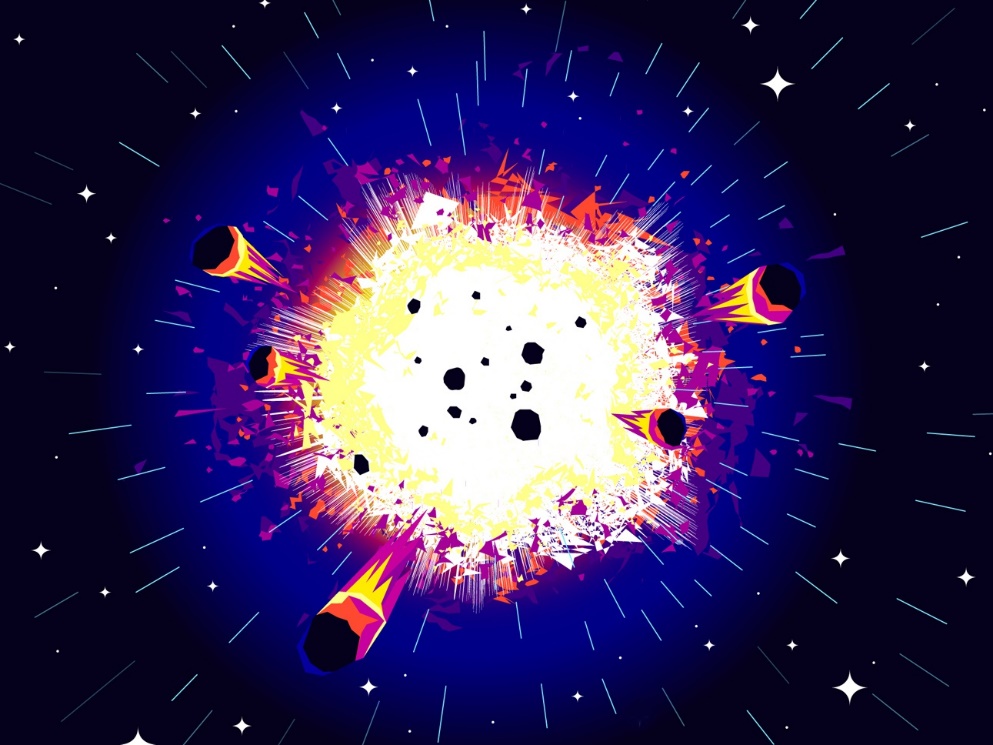 Naše planeta země je stará asi:
7.
A) 4,6 miliardy let
B) 4 miliony let
C) 46 bilionů let
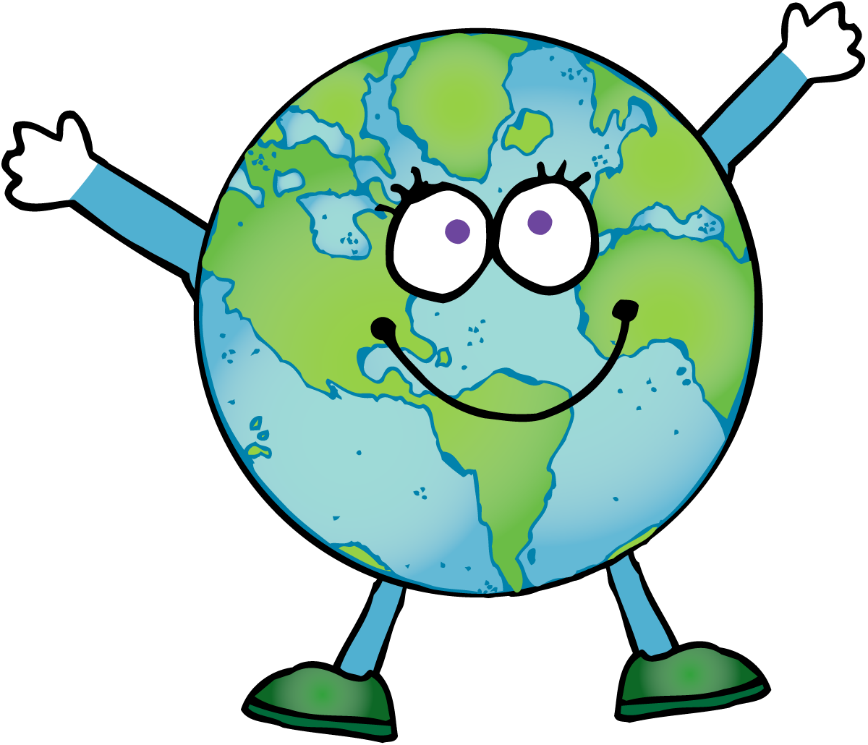 „Vodní obal“ země nazýváme:
8.
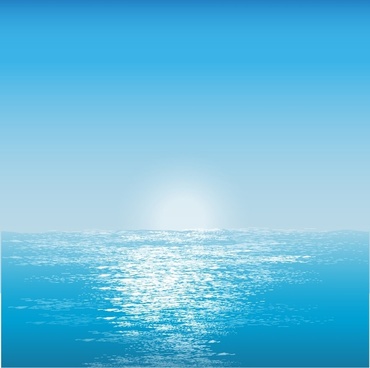 A) hydrosféra
B) atmosféra
C) biosféra
vrstva země s nejvyšší teplotou je:
9.
A) zemská kůra
B) zemský plášť
C) zemské jádro
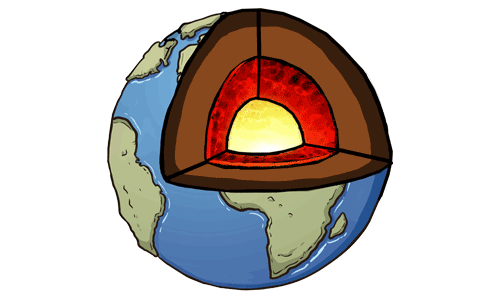 Živočichové ve přijímají v potravě látky:
10.
A) neústrojné (anorganické)
B) ústrojné (organické)
C) organicko-anorganické
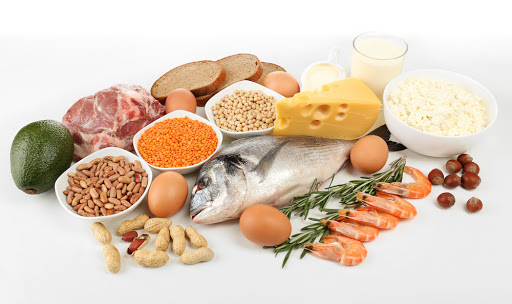 Rostliny vdechují:
11.
A) kyslík
B) oxid uhličitý
C) vodní páry
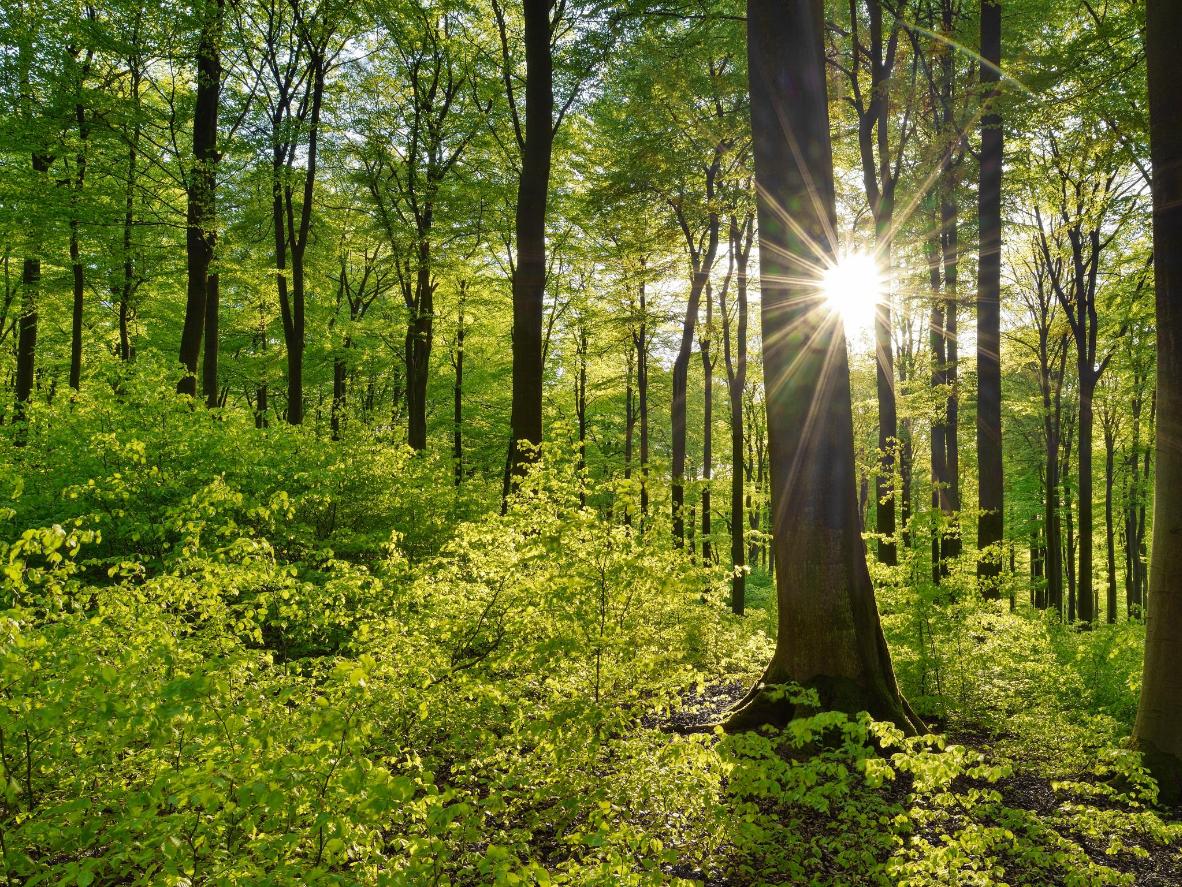 Metabolismus je:
12.
A) látková a energetická přeměna látek v organismu
B) pohybování se organismů z místa na místo
C) jiný název pro anorganické látky
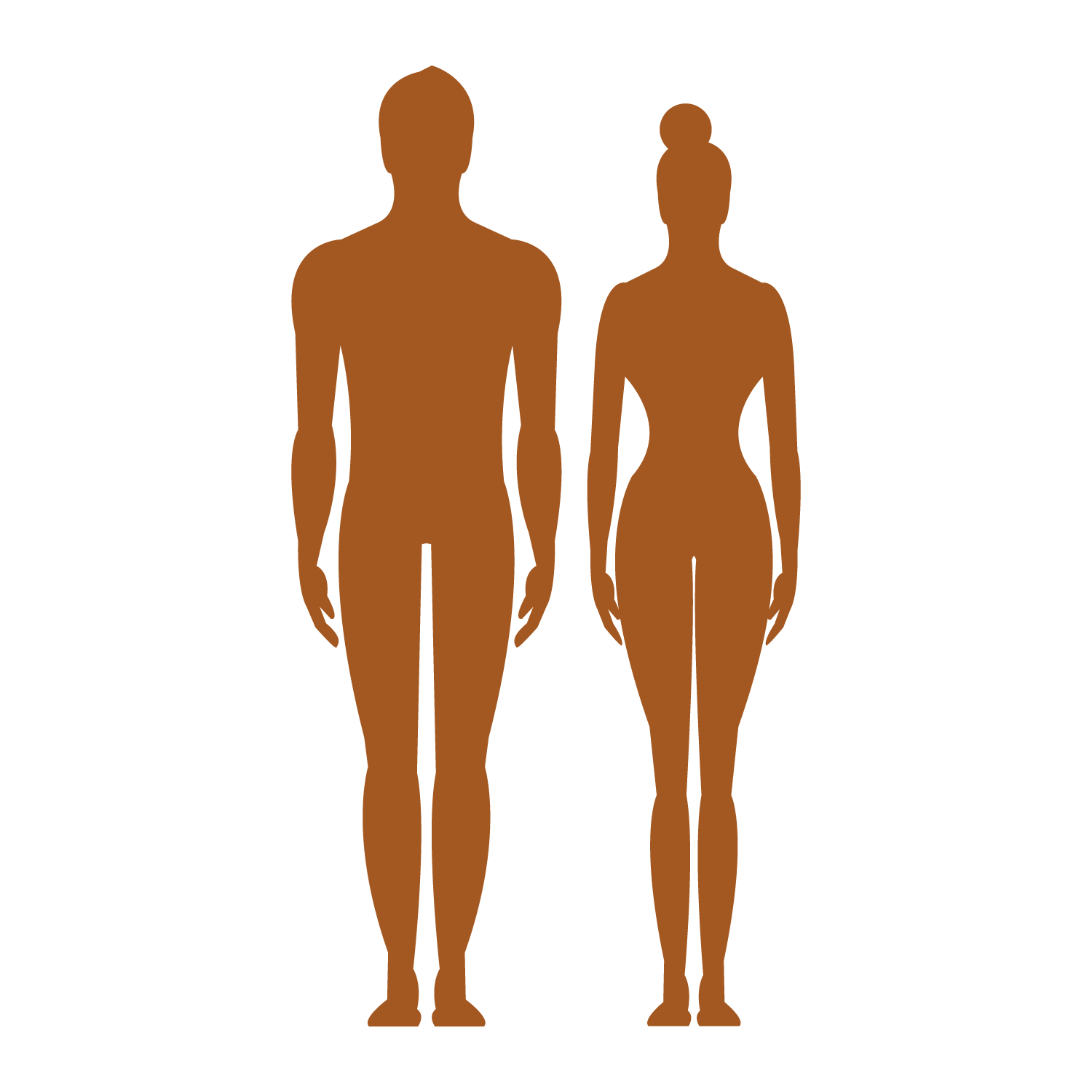 Při pohlavním rozmnožování vzniká nový jedinec:
13.
A) ze dvou rodičovských organismů
B) z jednoho rodičovského organismu
C) bez přítomnosti rodičovského organismu
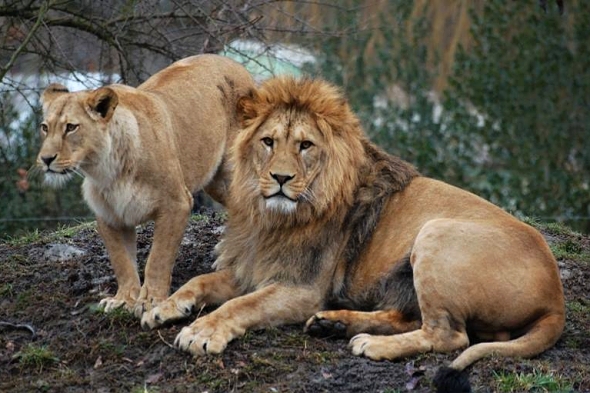 pro živočichy je typické:
14.
A) nepohybovat se
B) pohybování se z místa na místo
C) ohýbání částí těla (za světlem) na místě
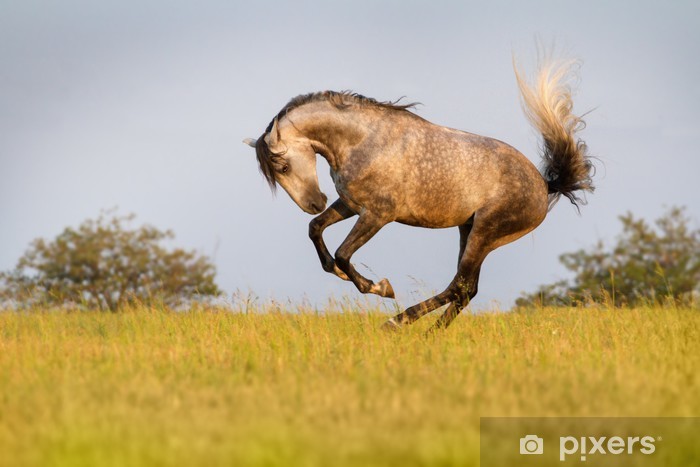 Přizpůsobení organismů různému životnímu prostředí se projevuje těmito znaky:
15.
A) velikostí a stavbou těla
B) tvarem těla a způsobem života
C) velikostí, tvarem těla, stavbou těla, způsobem života
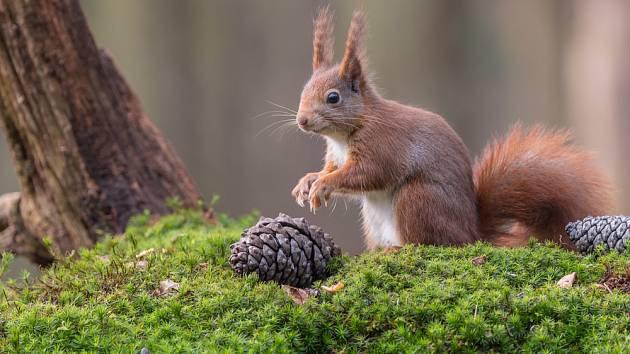 Ekosystém je:
16.
A) celek, který zahrnuje živou i neživou přírodu nacházející na určitém území
B) celek, který zahrnuje jen složky živé přírody
C) celek, který zahrnuje jen složky neživé přírody
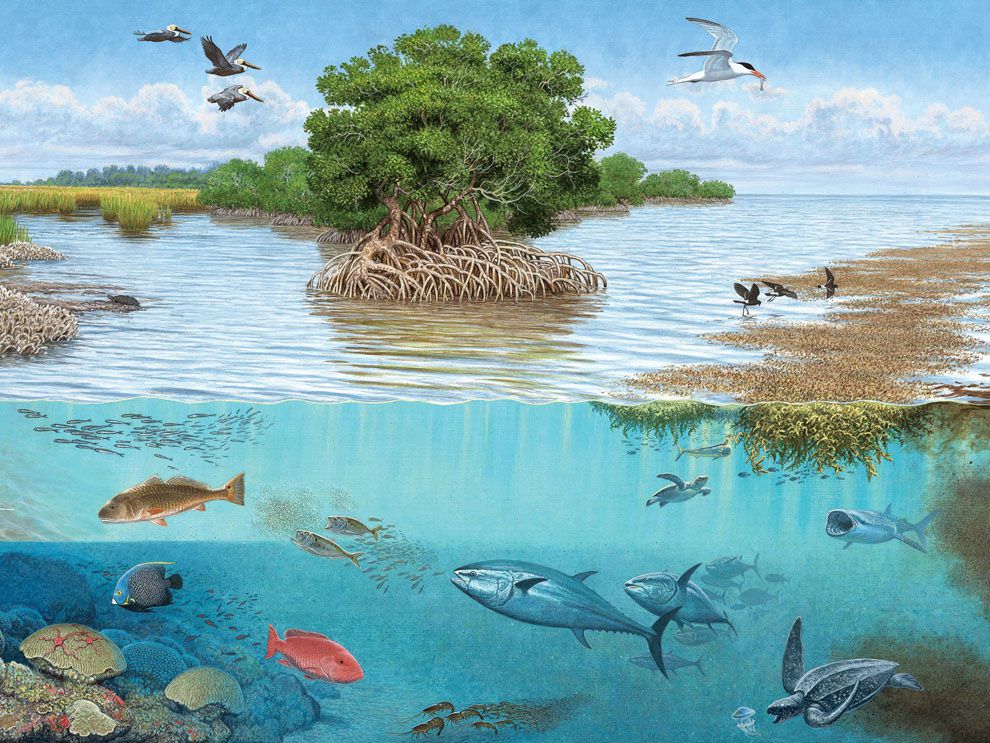 Konzumenti:
17.
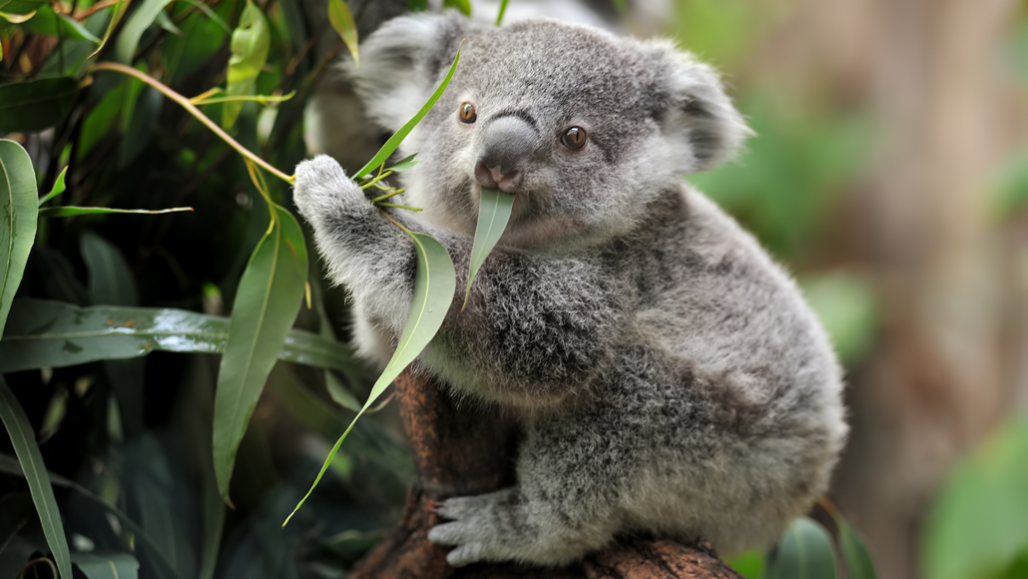 A) nemohou vytvářet živiny, přijímají je ve své potravě
B) mají schopnost živit sami sebe
C) rozkládají těla uhynulých organismů
Predace je:
18.
A) výhodné soužití dvou různých organismů, které si vzájemně prospívají
B) soužití mezi cizopasníkem a jeho hostitelem
C) vztah lovce a kořisti (vztah je výhodný pouze pro lovce)
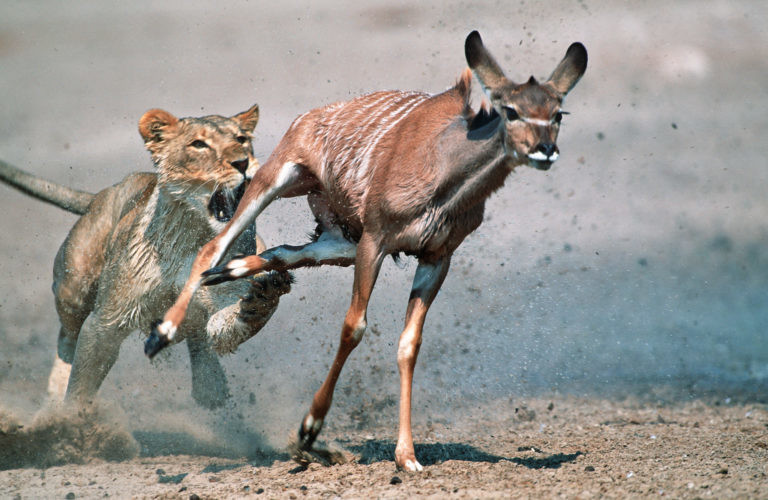 Správné odpovědi:
A) pokus
C) kukátko
C) život
A) houbami
B) střídání dne a noci
B) velkého třesku
A) 4,6 miliardy let
A) hydrosféra
C) zemské jádro
B) ústrojné (organické)
A) kyslík
A) látková a energetická přeměna látek v organismu
A) ze dvou rodičovských organismů
B) pohybování se z místa na místo
C) velikostí, tvarem těla, stavbou těla, způsobem života
A) celek, který zahrnuje živou i neživou přírodu nacházející na určitém území
A) nemohou vytvářet živiny, přijímají je ve své potravě
C) vztah lovce a kořisti (vztah je výhodný pouze pro lovce)
Tak co, bylo to moc těžké?
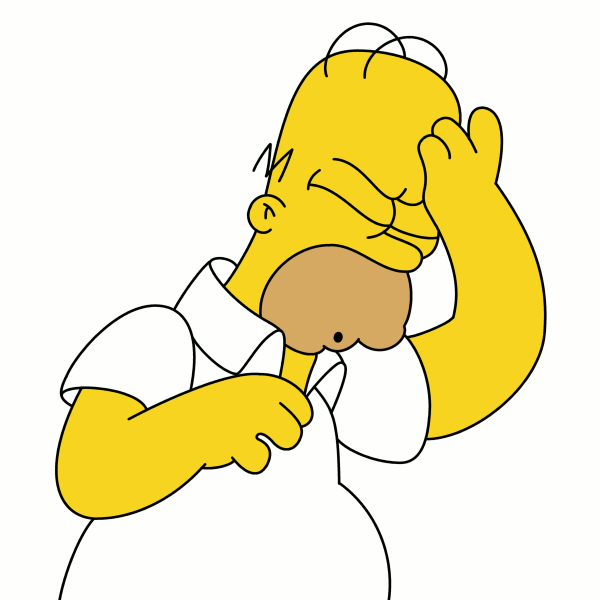 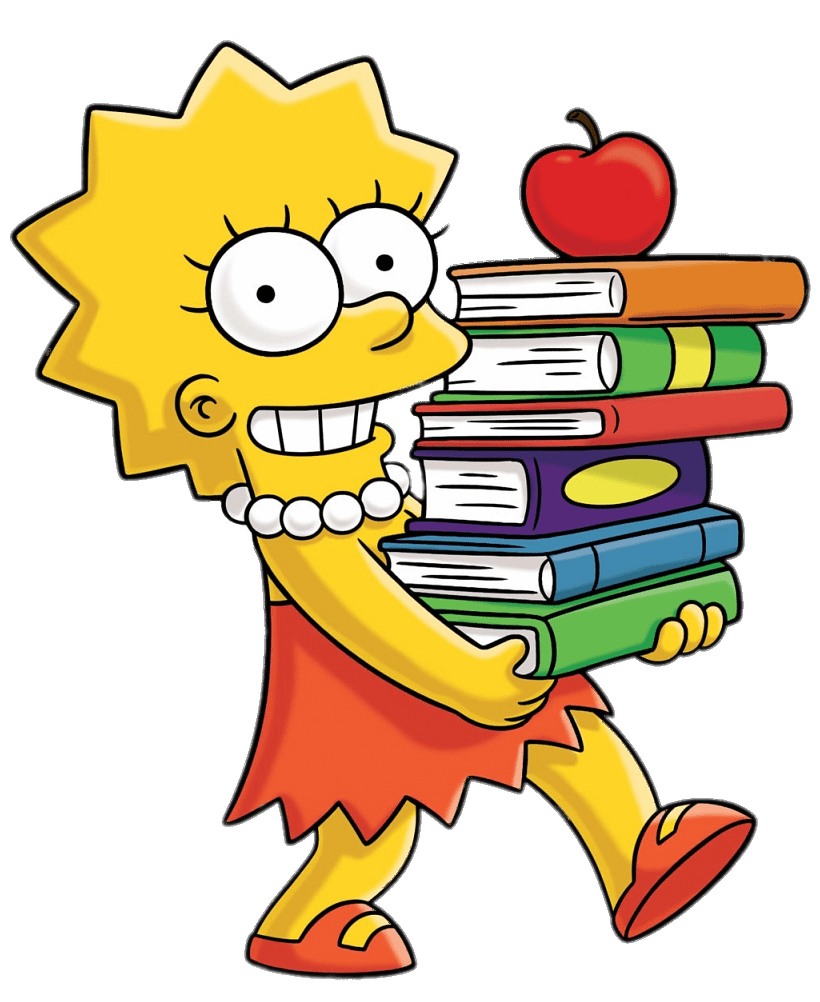 Přeji hezký den!
A. N.